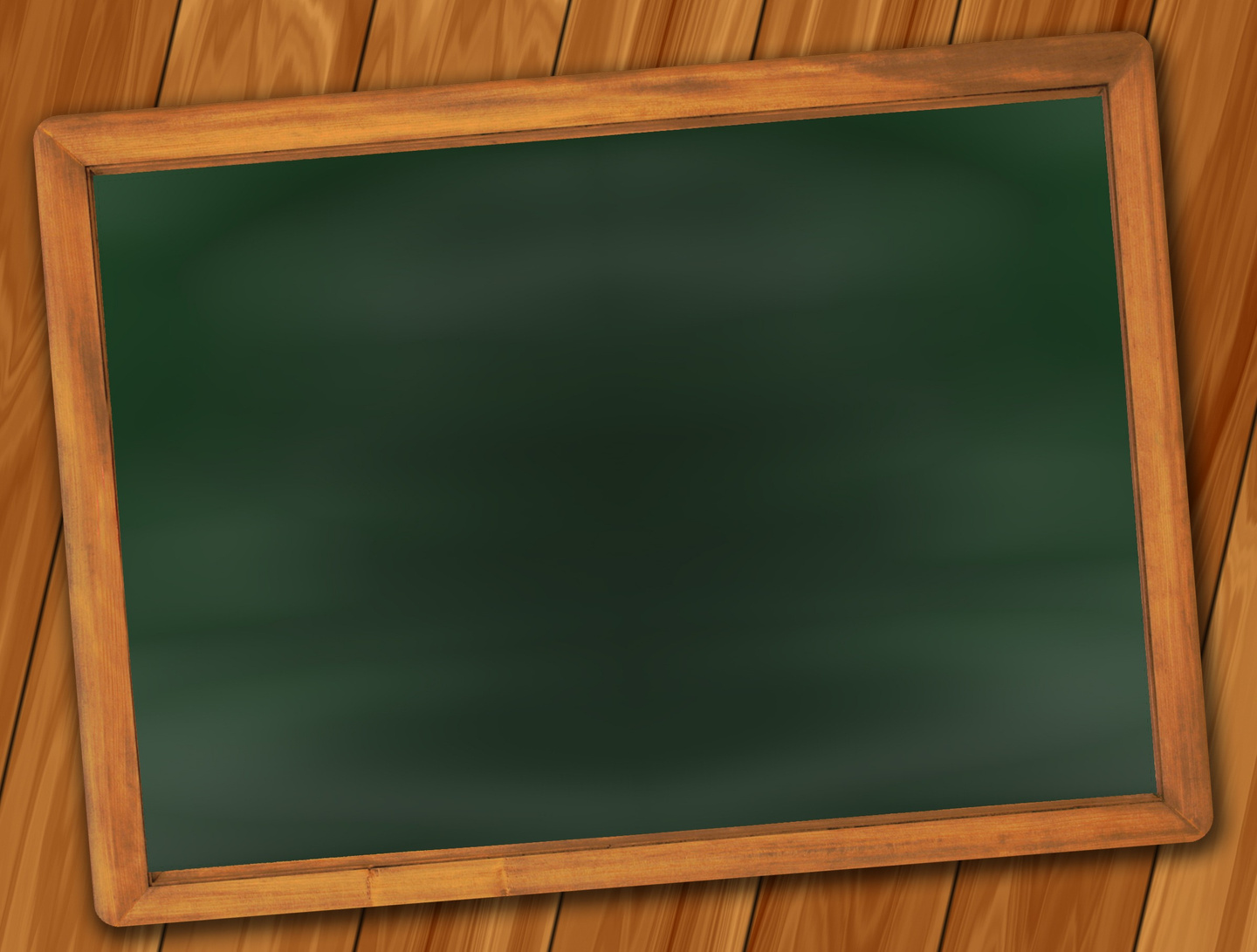 INFORMACJA 
  O REALIZACJI ZADAŃ OŚWIATOWYCH 
W POWIECIE 
  GOLUBSKO-DOBRZYŃSKIM
  ZA ROK SZKOLNY 2021/2022
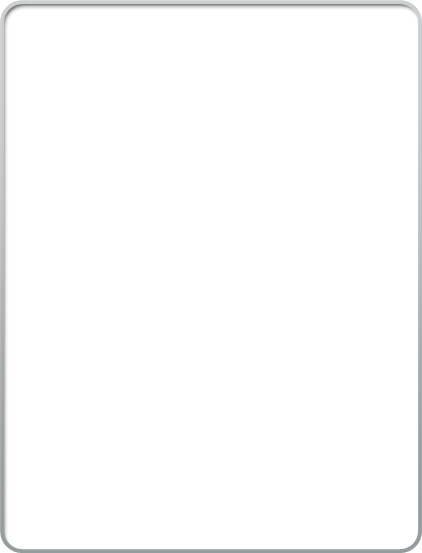 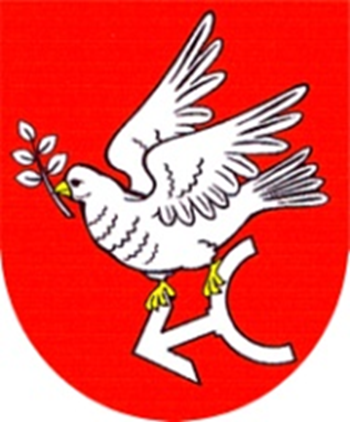 26 PAŹDZIERNIKA 2022 R.
Podstawa prawna
Obowiązek sporządzenia i przedłożenia informacji o realizacji zadań oświatowych wynika z regulacji ustawy Prawo oświatowe, która stanowi,                    iż  Zarząd Powiatu, w terminie do dnia 31 października, przedstawia Radzie Powiatu informację o stanie realizacji zadań oświatowych za poprzedni rok szkolny, uwzględniając wyniki
1) egzaminu ósmoklasisty, egzaminu maturalnego i egzaminu zawodowego, 
2) nadzoru pedagogicznego sprawowanego przez kuratora oświaty lub właściwego ministra ds. kultury.
WYKAZ SZKÓŁ I PLACÓWEK, DLA KTÓRYCH ORGANEM PROWADZĄCYM JEST POWIAT GOLUBSKO-DOBRZYŃSKI
Zespół Szkół nr 1 im. Anny Wazówny w Golubiu-Dobrzyniu 
Zespół Szkół nr 2 w Golubiu-Dobrzyniu
Zespół Szkół nr 3 w Golubiu-Dobrzyniu
Zespół Szkół w Kowalewie Pomorskim
Specjalny Ośrodek Szkolno-Wychowawczy w Wielgiem 
Publiczna Szkoła Muzyczna I stopnia w Golubiu-Dobrzyniu
Publiczna Szkoła Muzyczna I stopnia w Kowalewie Pomorskim
Poradnia Psychologiczno-Pedagogiczna w Golubiu-Dobrzyniu
ROK SZKOLNY
2021/2022
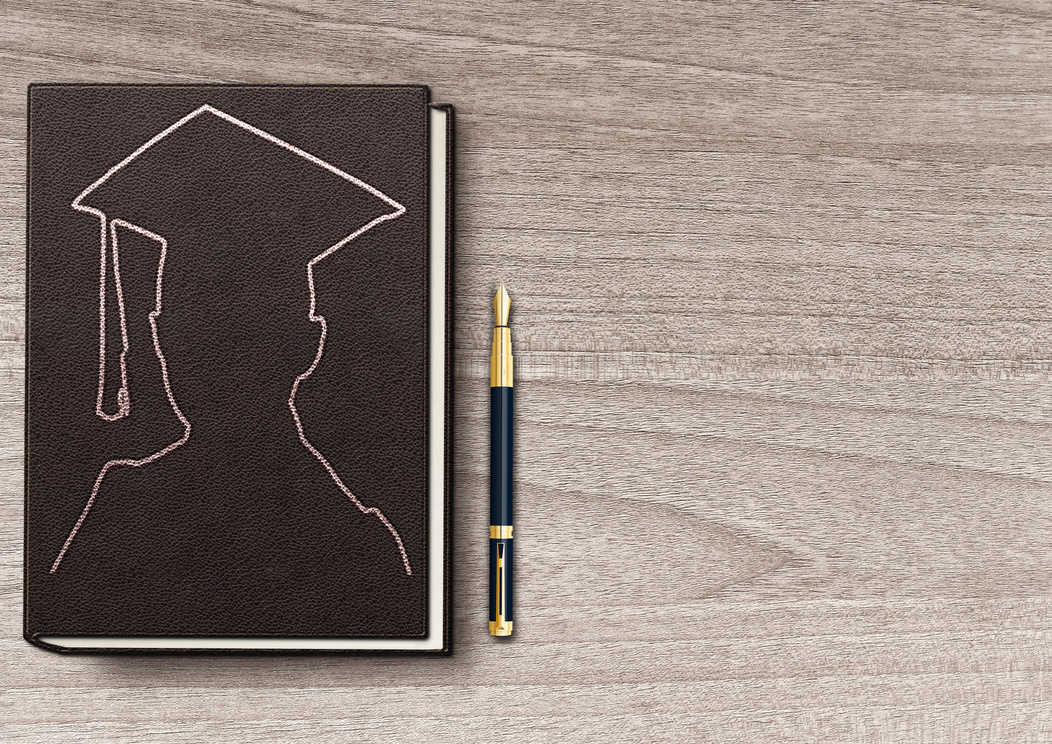 Sieć szkół i placówek
Liczba uczniów i słuchaczy szkół ponadpodstawowych wg stanu na 30 września 2021 r.
Sieć szkół i placówek
Liczba uczniów i wychowanków szkół specjalnych wg stanu na 30 września 2021 r.
Sieć szkół i placówek
Liczba uczniów szkół muzycznych wg stanu na 30 września 2021 r.
Sieć szkół i placówek
Na dzień 30 września 2021 r. w szkołach prowadzonych przez Powiat Golubsko-Dobrzyński naukę pobierało 1342 uczniów, co w porównaniu                    z rokiem szkolnym 2020/2021 stanowi wzrost o 29 uczniów. 
	W szkołach ponadpodstawowych w 46 oddziałach naukę pobiera łącznie 1052 uczniów, co wskazuje średnią liczebność oddziału na poziomie                               23 uczniów. W szkołach tych naukę pobiera 31 uczniów z orzeczeniem                                o potrzebie kształcenia specjalnego, dla których szkoły zapewniają zajęcia rewalidacyjne.
Struktura kadry pedagogicznej w szkołach i placówkach
Struktura kadry pedagogicznej                 w szkołach i placówkach
W szkołach prowadzonych przez Powiat Golubsko-Dobrzyński zatrudnionych jest łącznie 226 nauczycieli - 163 nauczycieli w pełnym wymiarze zatrudnienia (zmniejszenie o 2 nauczycieli                                                               w porównaniu z rokiem szkolnym 2020/2021) oraz 63 nauczycieli                                 w niepełnym wymiarze zatrudnienia                                                                                                                      (wzrost o 1 nauczyciela w porównaniu z rokiem szkolnym 2020/2021).
W szkołach prowadzonych przez Powiat Golubsko-Dobrzyński zatrudnionych jest 54 pracowników niepedagogicznych
Nabór do klas pierwszych
Nabór do klas pierwszych
Działania podejmowane przez szkoły nakierowane na kształcenie uczniów ze specjalnymi potrzebami edukacyjnymi
W roku szkolnym 2021/2022 w szkołach ogólnodostępnych, dla których organem prowadzącym jest Powiat Golubsko-Dobrzyński kształciło się 31 uczniów z orzeczeniem                   o potrzebie kształcenia specjalnego. Ponadto czterech uczniów realizowało zindywidualizowaną ścieżkę kształcenia. 
Zgodnie z zaleceniami poradni psychologiczno-pedagogicznych z uczniami posiadającymi stosowne orzeczenie lub opinię realizowane były zajęcia rewalidacyjne, zajęcia dydaktyczno-wyrównawcze oraz zajęcia korekcyjno-kompensacyjne. Szkoły prowadziły także koła zainteresowań z przeznaczeniem dla  uczniów zdolnych.
Działania podejmowane przez szkoły umożliwiały uczniom korzystanie z pomocy psychologiczno-pedagogicznej i specjalnych form pracy dydaktycznej.
Wyniki nadzoru pedagogicznego sprawowanego przez Kuratora Oświaty oraz Ministra Kultury i Dziedzictwa Narodowego                                    w przypadku szkół artystycznych
W dniach 24-28 września 2021 r. w Specjalnym Ośrodku Szkolno-Wychowawczym w Wielgiem przeprowadzona została kontrola doraźna przez Wizytatora Kujawsko-Pomorskiego Kuratorium Oświaty                     w Toruniu. Kontrola dotyczyła prawidłowości wykonywania przez dyrektora zadań w zakresie nadzoru pedagogicznego w roku szkolnym 2019/2020, 2020/2021 oraz roku  szkolnego 2021/2022 do dnia przeprowadzenia kontroli. W ramach przeprowadzonej kontroli  nie stwierdzono nieprawidłowości oraz uchybień. 
W dniu 22 listopada 2021 r. w Zespole Szkół nr 3 w Golubiu-Dobrzyniu przeprowadzona została kontrola doraźna przez Wizytatora Kujawsko-Pomorskiego Kuratorium Oświaty w Toruniu. Kontrola dotyczyła prawidłowości realizacji kompetencji stanowiących i opiniujących rady pedagogicznej. W ramach przeprowadzonej kontroli nie wskazano nieprawidłowości oraz uchybień.
 	W dniach 1-2 grudnia 2021 r. kontrolę z ramienia Ministra Kultury i Dziedzictwa Narodowego w Publicznej Szkole I stopnia w Golubiu-Dobrzyniu przeprowadził Wizytator Centrum Edukacji Artystycznej. Kontrola swoim zakresem objęła szkolne plany nauczania, wykazując konieczność wdrożenia zaleceń pokontrolnych. Wszystkie zalecenia zostały przez dyrektora szkoły zrealizowane.
PODSUMOWANIE
Zakres działania powiatowych jednostek oświatowych jest bardzo zróżnicowany, od szkół i placówek specjalnych, poprzez szkoły ponadpodstawowe, szkoły muzyczne, po jednostkę realizującą zadania z zakresu poradnictwa psychologiczno-pedagogicznego. 
Głównym problemem w realizacji zadań edukacyjnych z jakim boryka się Powiat jest mniejsza, aniżeli oczekiwana, liczba uczniów w prowadzonych szkołach, co w zestawieniu ze sposobem naliczania przekazywanej przez Ministerstwo Edukacji i Nauki części oświatowej subwencji ogólnej dla Powiatu, utrudnia finansowanie tych zadań. Koszty stałe utrzymania szkół i placówek przy jednocześnie mniejszej, aniżeli oczekiwana, liczbie uczniów, powodują już od kilku lat problemy w zakresie zamknięcia budżetu przeznaczonego na oświatę                                        w ramach otrzymywanej subwencji oświatowej.
Istotną przeszkodą w dążeniu do optymalnej pod względem kosztowym i zadaniowym realizacji zadań oświatowych jest również problem niżu demograficznego, dotykającego także inne jednostki samorządu terytorialnego. Taki stan rzeczy wymusza konieczność podejmowania szeregu działań mających na celu uatrakcyjnienie i wzbogacenie oferty edukacyjnej, tak, by sprostać silnej konkurencji i minimalizować efekt spadku liczby uczniów.
PODSUMOWANIE
Analiza dokumentu wskazuje ponadto, że zauważalnie z roku na rok zwiększa się rola jaką odgrywa pomoc psychologiczno-pedagogiczna, świadczona zarówno przez Poradnię Psychologiczno-Pedagogiczną w Golubiu-Dobrzyniu, jak również poszczególne szkoły. Efektem tak zwanej „edukacji włączającej” jest malejąca liczba uczniów w szkołach specjalnych, na rzecz zwiększenia liczby uczniów posiadających orzeczenie o potrzebie kształcenia specjalnego w szkołach ogólnodostępnych. W tych przypadkach dyrektorzy szkół ponadpodstawowych zobligowani są do zapewnienia odpowiednich form nauczania uczniów ze szczególnymi potrzebami edukacyjnymi z uwzględnieniem zajęć rewalidacyjnych. 
Mając na względzie zmieniające się realia kształcenia specjalnego z dniem 1 września 2021 r. działalność rozpoczęło Przedszkole Specjalne w Zespole Szkół nr 3 w Golubiu-Dobrzyniu, które zapewnia opiekę i wychowanie dla dzieci  z niepełnosprawnością  intelektualną w stopniu umiarkowanym lub znacznym, z niepełnosprawnościami sprzężonymi, z autyzmem, w tym z zespołem Aspergera oraz niepełnosprawnością ruchową. Decyzja ta wpłynęła na wzrost zainteresowania rodziców dzieci z niepełnosprawnościami tę formę edukacji przedszkolnej.
PODSUMOWANIE
Przedstawiona informacja o stanie realizacji zadań oświatowych Powiatu Golubsko-Dobrzyńskiego jest doskonałym materiałem porównawczym i analitycznym, dotyczącym stanu organizacyjnego oraz procesów i przedsięwzięć realizowanych przez szkoły, placówki oraz samorząd powiatowy w zakresie oświaty. Przedstawiany corocznie materiał jest podstawą do formułowania wniosków i planowania działań do dalszej poprawy efektywności i jakości pracy szkół oraz placówek, dla których organem prowadzącym jest Powiat Golubsko-Dobrzyński.